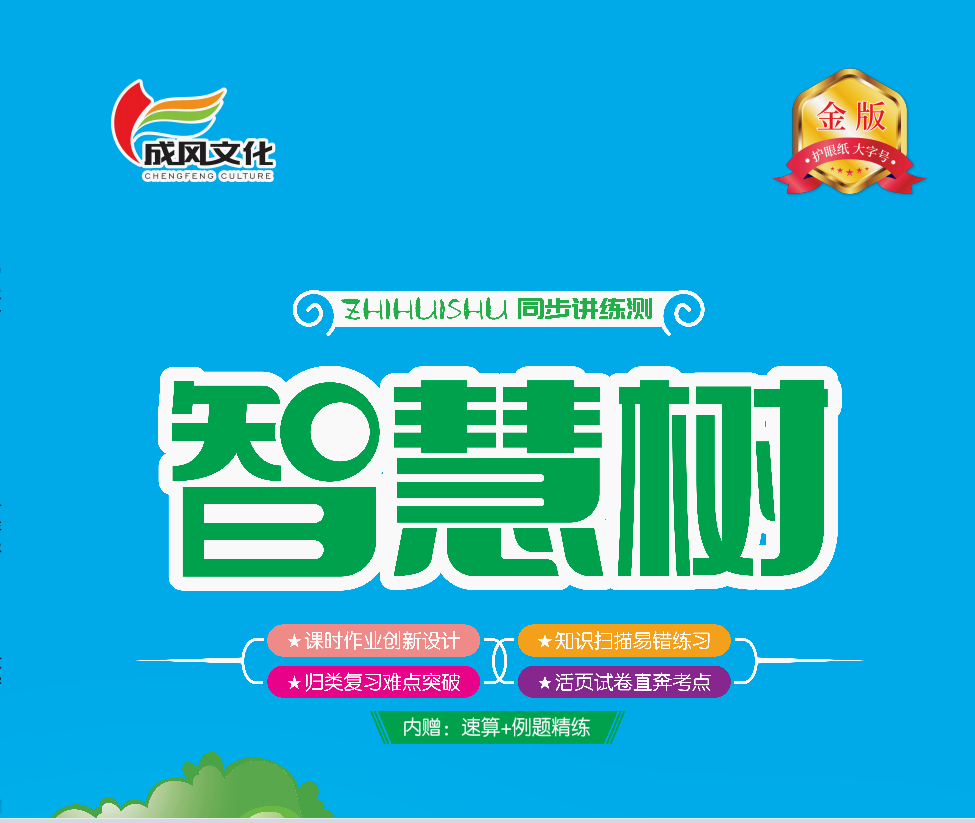 100以内的口算加、减法
第1课时   口算加法
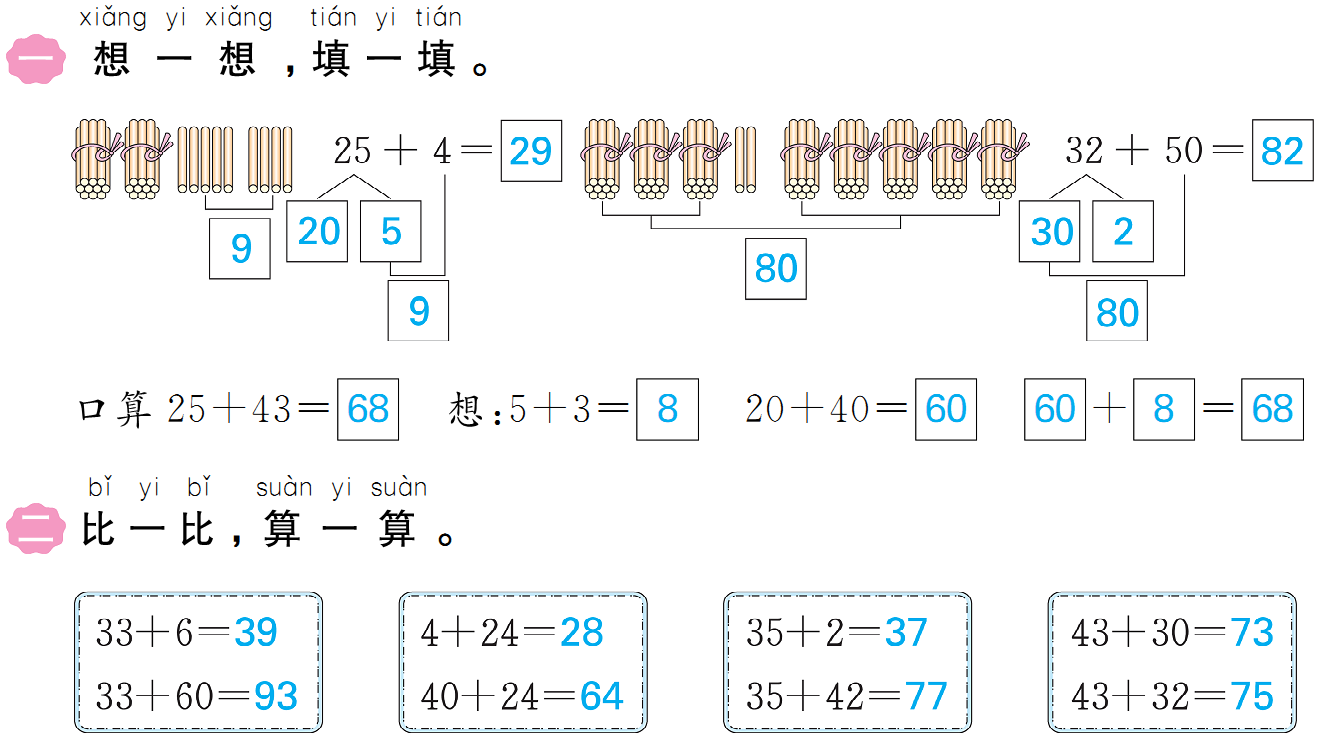 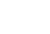 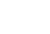 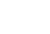 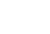 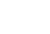 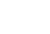 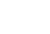 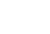 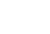 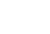 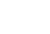 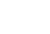 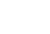 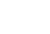 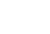 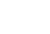 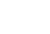 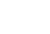 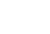 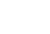 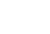 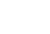 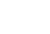 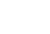 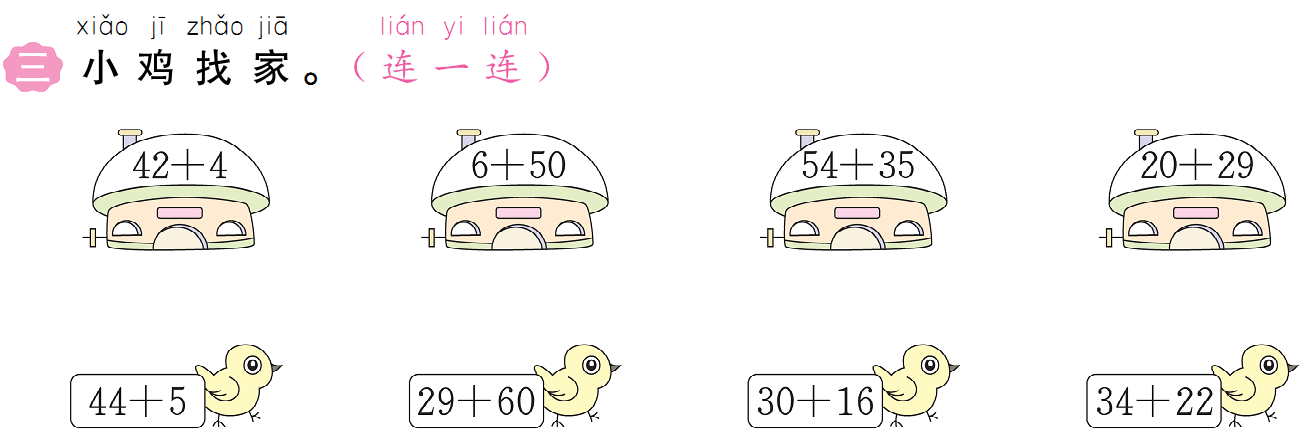 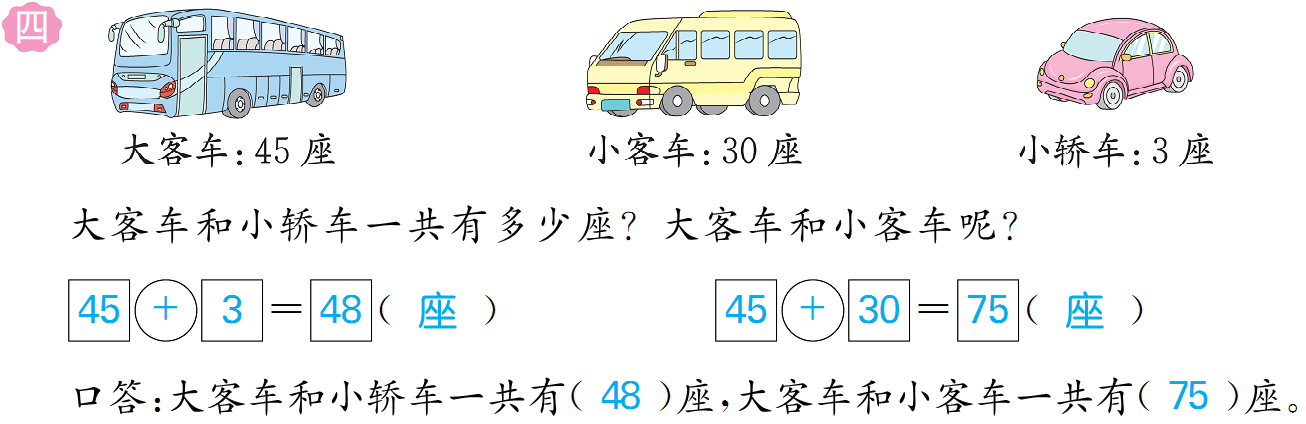 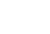 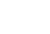 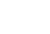 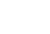 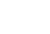 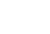 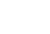 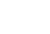 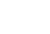 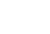 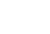 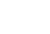 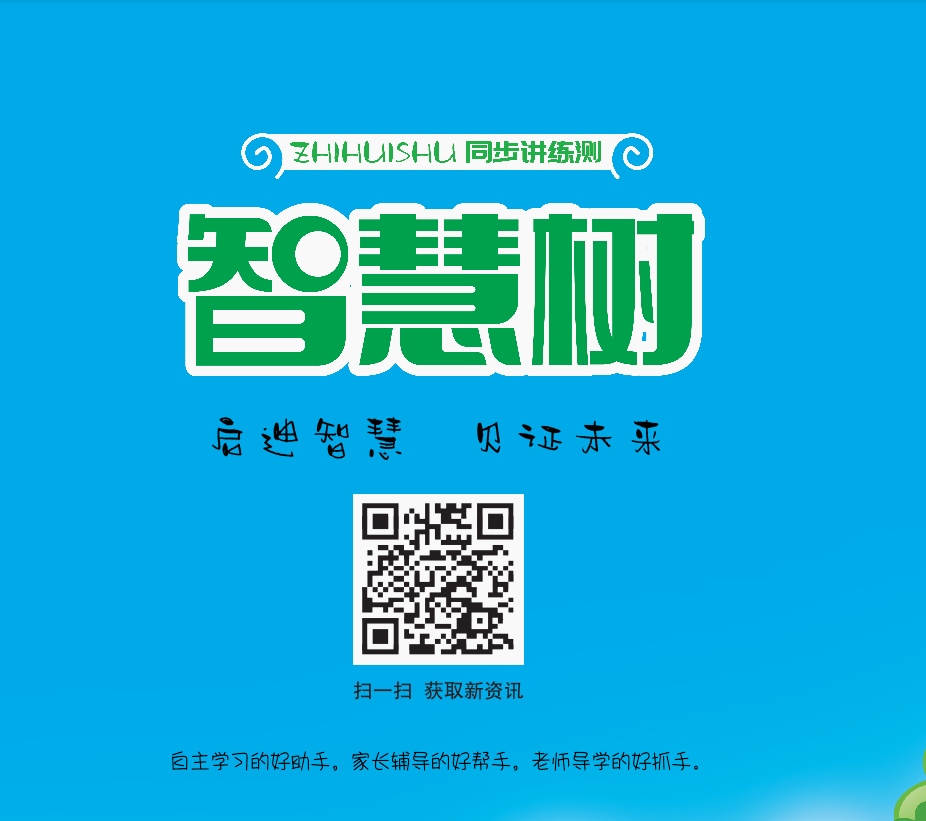 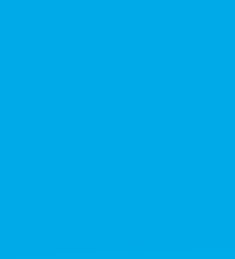